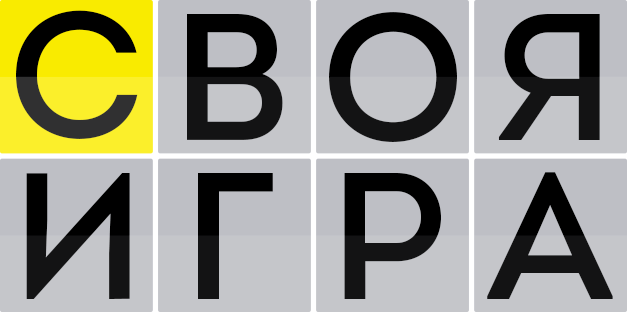 Финансовая грамотность
Какой законодательный акт устанавливает систему налогов и сборов в Российской Федерации?
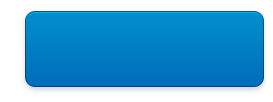 Узнать ответ
Налоговый кодекс РФ
Вернуться к выбору тем→
Налоговое право является отраслью другого права. Какого именно?
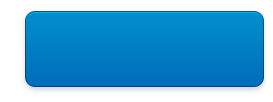 Узнать ответ
Финансового
Вернуться к выбору тем→
Как называется официальное заявление налогоплательщика о доходах за определенный период?
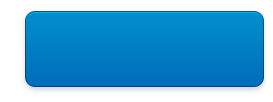 Узнать ответ
Налоговая декларация
Вернуться к выбору тем→
Сумма, на которую уменьшается налоговая база по подоходному налогу по доходам, полученным физическими лицами, от предпринимательской деятельности по гражданско-правовым договорам в виде авторского вознаграждения
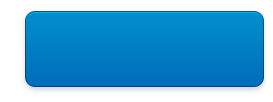 Узнать ответ
Профессиональный налоговый вычет
Вернуться к выбору тем→
Как называются вклады, которые снимаются целиком в оговоренный срок
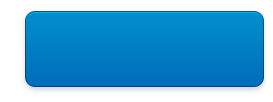 Узнать ответ
Срочные
Вернуться к выбору тем→
Как называется присоединение уже начисленных процентов к основной сумме вклада («проценты на проценты»)?
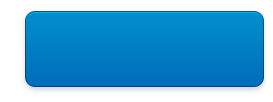 Узнать ответ
Капитализация
Вернуться к выбору тем→
Что такое «набег вкладчиков»?
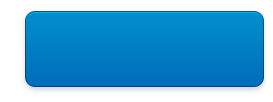 Узнать ответ
Массовый отзыв размещенных в банке депозитов
Вернуться к выбору тем→
В какой стране впервые возник депозит?
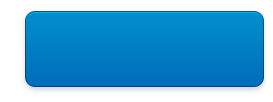 Узнать ответ
В Древней Греции
Вернуться к выбору тем→
Как называется кредит, который берут для покупки квартиры?
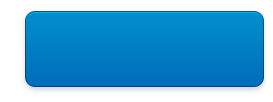 Узнать ответ
Ипотека
Вернуться к выбору тем→
Что такое
 «кредитная история»?
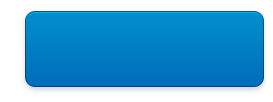 Узнать ответ
Это информация о том, когда, где, в каких банках и какие кредиты получал человек ранее
Вернуться к выбору тем→
Укажите неверное утверждение: 

А) кредит лучше брать в той валюте, в которой получаете зарплату;
Б) для некоторых кредитных карт предусмотрен беспроцентный период;
В) годовая процентная ставка на займ в МФО ниже, чем в банке
Г) проценты по кредитам выше, чем по вкладам
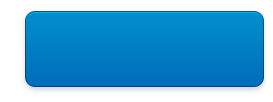 Узнать ответ
В) годовая процентная ставка на займ в МФО ниже, чем в банке
Вернуться к выбору тем→
Как называется сторона кредитных отношений, получающая кредит и обязанная вернуть полученную сумму?
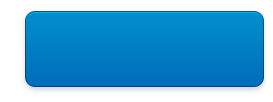 Узнать ответ
Заёмщик
Вернуться к выбору тем→
Что вы будете делать, если в социальной сети вам пришло сообщение от службы безопасности банка с уведомлением о блокировке вашей карты?
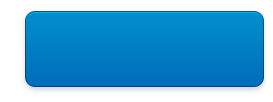 Узнать ответ
Не буду ничего делать, так как настоящая служба безопасности банка не рассылает сообщения через социальные сети
Вернуться к выбору тем→
Как называется вид мошенничества, предполагающий установку специальных устройств на банкоматы, с помощью которых преступники получают информацию о карте?
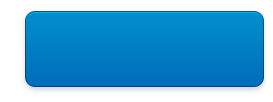 Узнать ответ
Скимминг
Вернуться к выбору тем→
Какая статья Уголовного кодекса РФ предусматривает наказание за мошенничество?
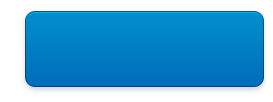 Узнать ответ
159
Вернуться к выбору тем→
Кем была создана первая финансовая пирамида?
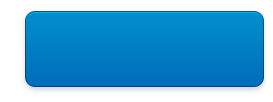 Узнать ответ
Чарльз Понци
Вернуться к выбору тем→
Налоговая служба, занимающаяся исчислением налогов и контролем за правильностью сумм
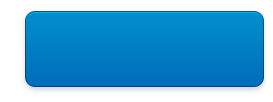 Узнать ответ
Налоговая инспекция
Вернуться к выбору тем→
Разрешение, выдаваемое государственными органами на право той или иной хозяйственной деятельности
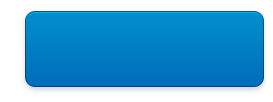 Узнать ответ
Лицензия
Вернуться к выбору тем→
Страна, которую называют «банкиром» всего мира
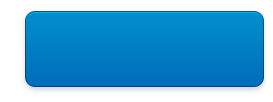 Узнать ответ
Швейцария
Вернуться к выбору тем→
Особый вид экономических отношений, призванный обеспечить защиту физических или юридических лиц и их интересов от различного рода опасностей
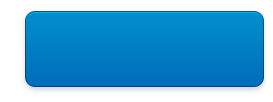 Узнать ответ
Страхование
Вернуться к выбору тем→